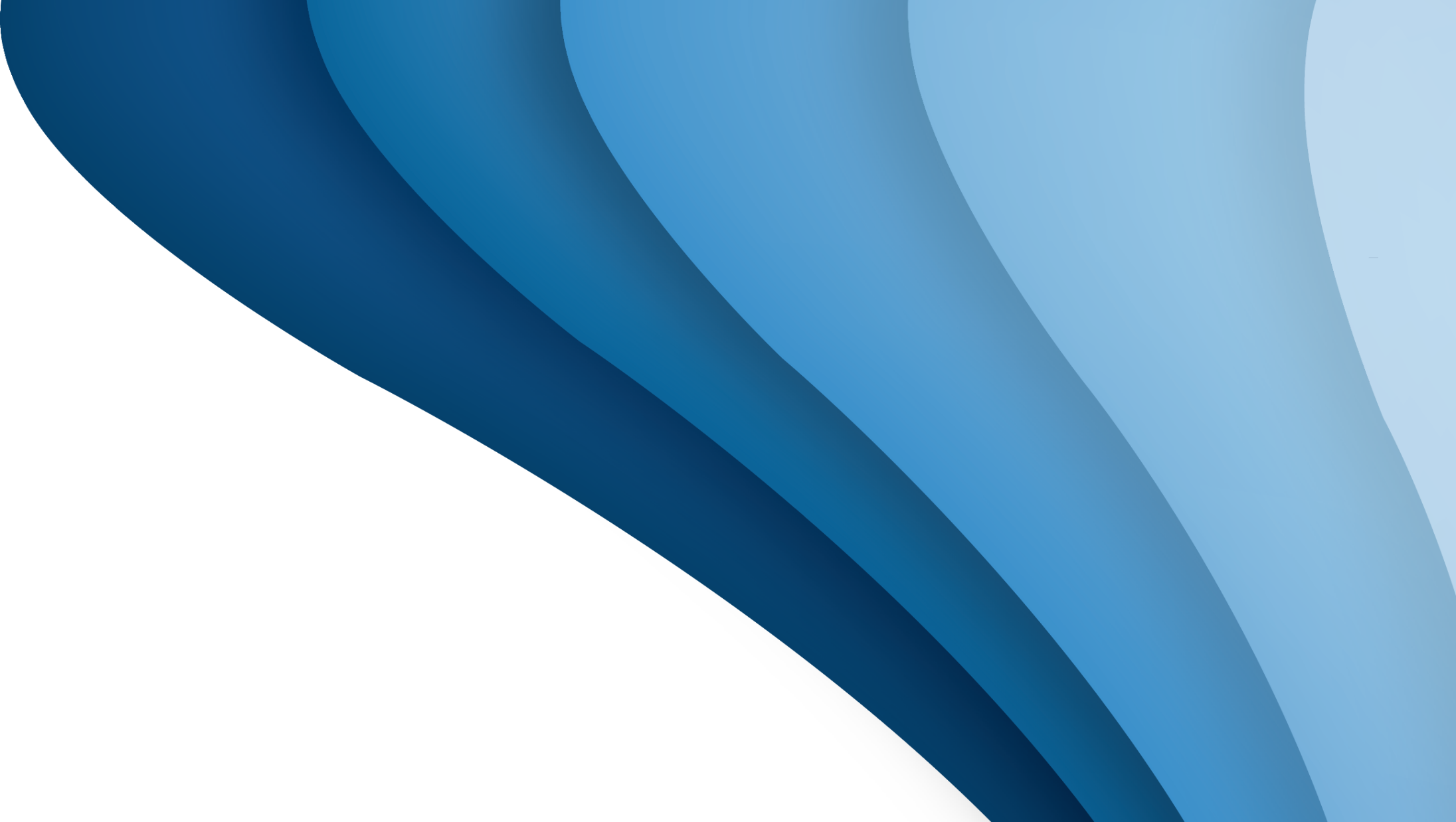 長處管理
高明智(惟智) 20230104
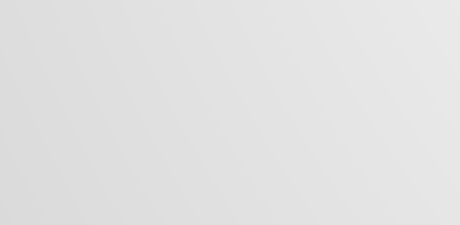 長處管理的五個策略
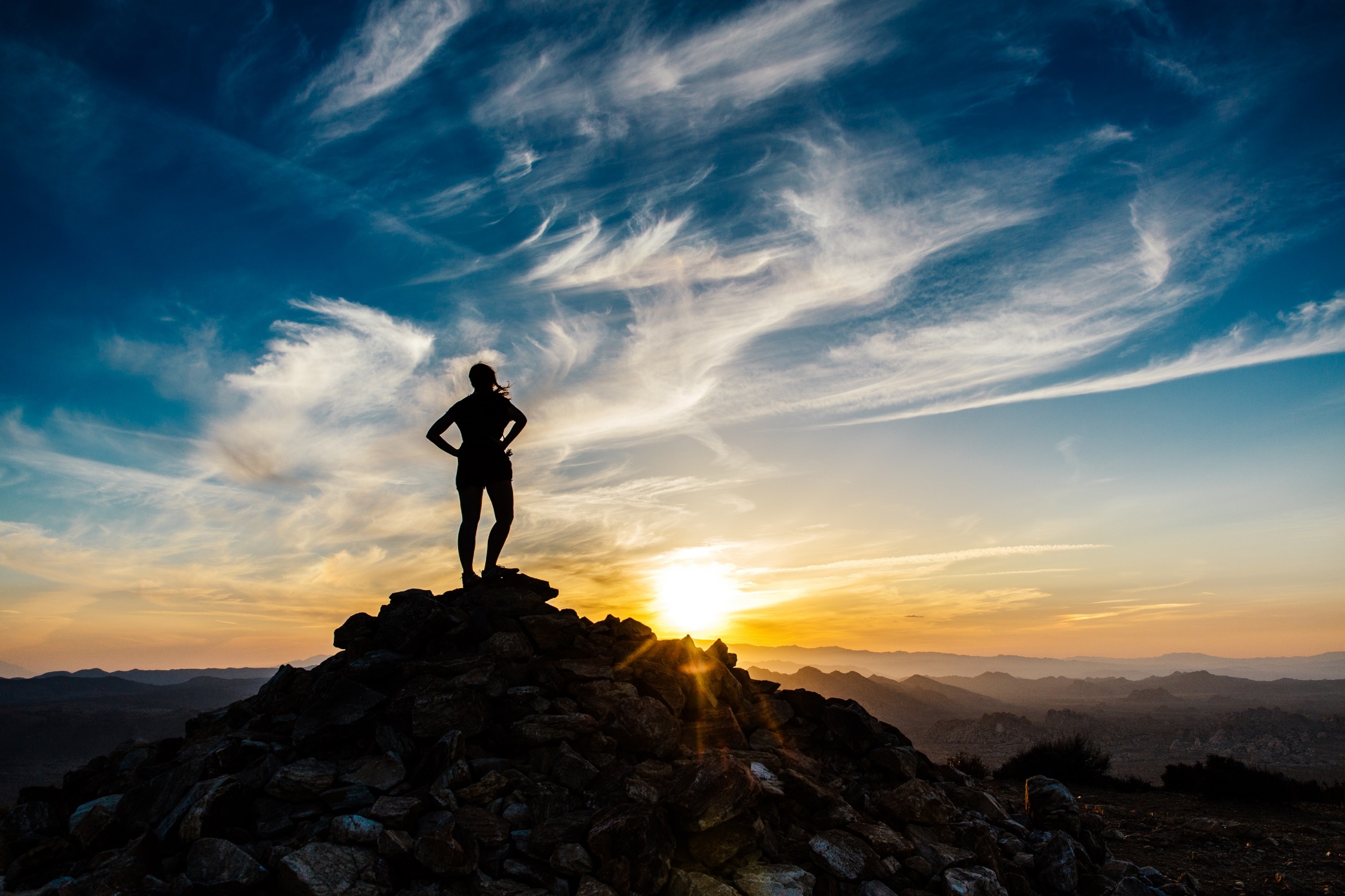 一、掌握自己長處國父說：「從小要看重自己」自己的優點、特質你的性格、你的特質你的長處、特殊天賦嗜好專長、教育訓練工作上的專業能力人際關係、你的智慧生命無窮盡的希望與遠景
四種人際風格的優點
駕馭型
喜歡主導
迅速行動
強大自信
創新求變
有說服力
作風強勢
爭取榮譽
承擔風險
堅持到底
平易型
替人著想
理想主義
謙虛隨和
信任別人
忠於職守
樂於助人
接納配合
追求完美
喜歡付出
表現型
彈性作風
勇於嘗試
適應力強
熱情活潑
靈活應變
適應力強
喜歡交際
談判協商
有趣幽默
分析型
遵循邏輯
穩健踏實
精打細算
格性內斂
根據事實
堅定不拔
思考周延
按部就班
喜歡分析
二、活用他人長處天下沒人能夠靠一己的力量過活今日是分工合作的社會每個人必須盡他的責任與努力但也必須依賴其他人的配合適當的、適時的活用他人長處可以讓事情事半功倍這不是一種依賴而是一種成熟的互賴關係
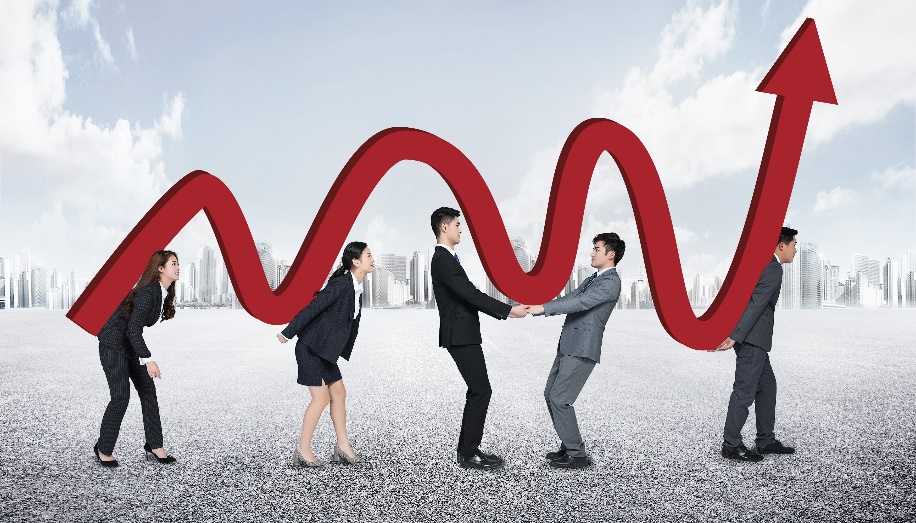 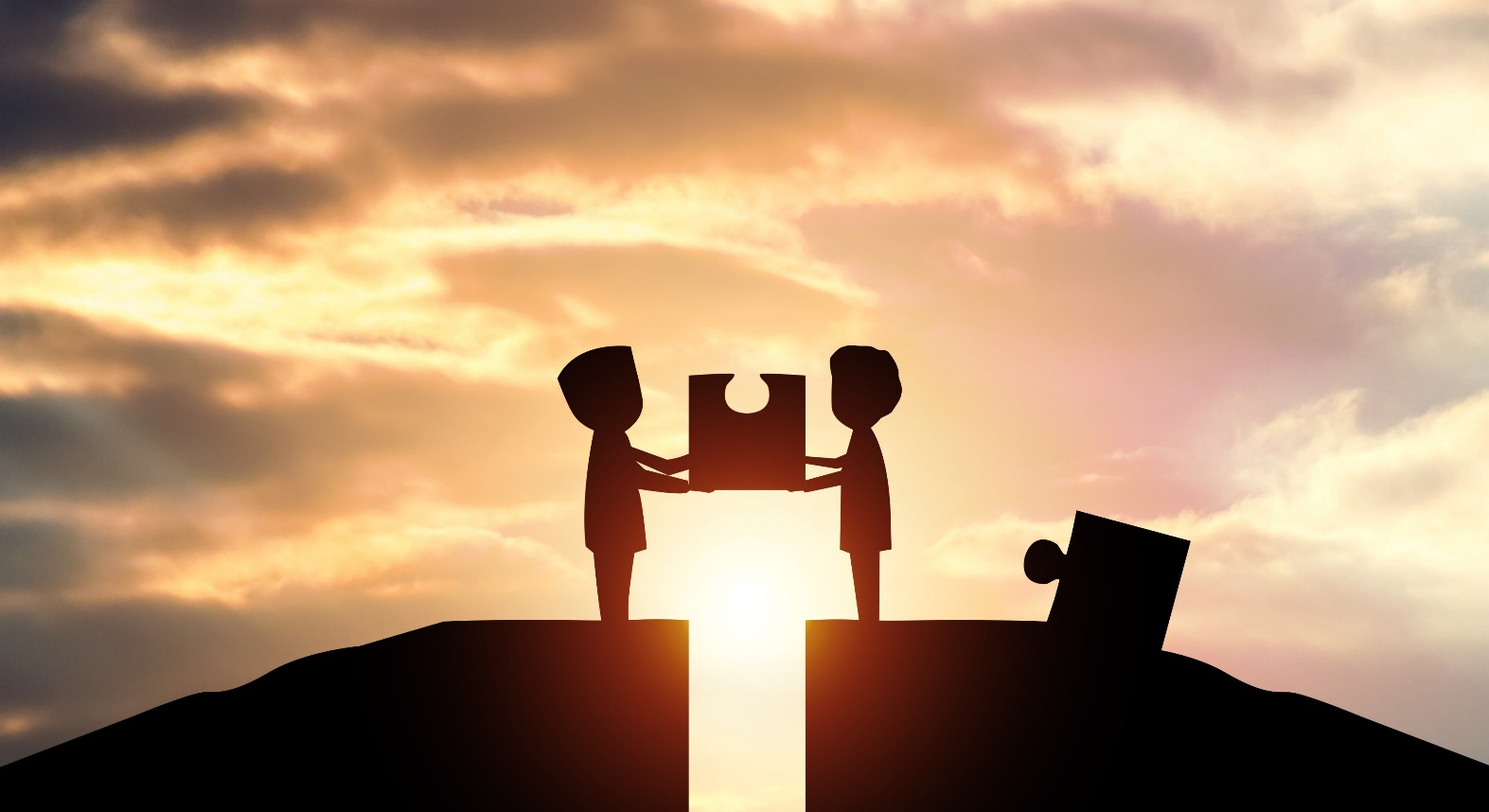 成熟的過程
三、橋接他人長處成功要靠團隊的力量與智慧每個人都要有成功不必在我或獨木難撐大廈的觀念橋接他人長處來成就大事業從兩兩橋接到與一群人橋接重點是形成具備戰鬥力的團隊必須知己知彼，同時要溝通感恩善解與包容的領導能力
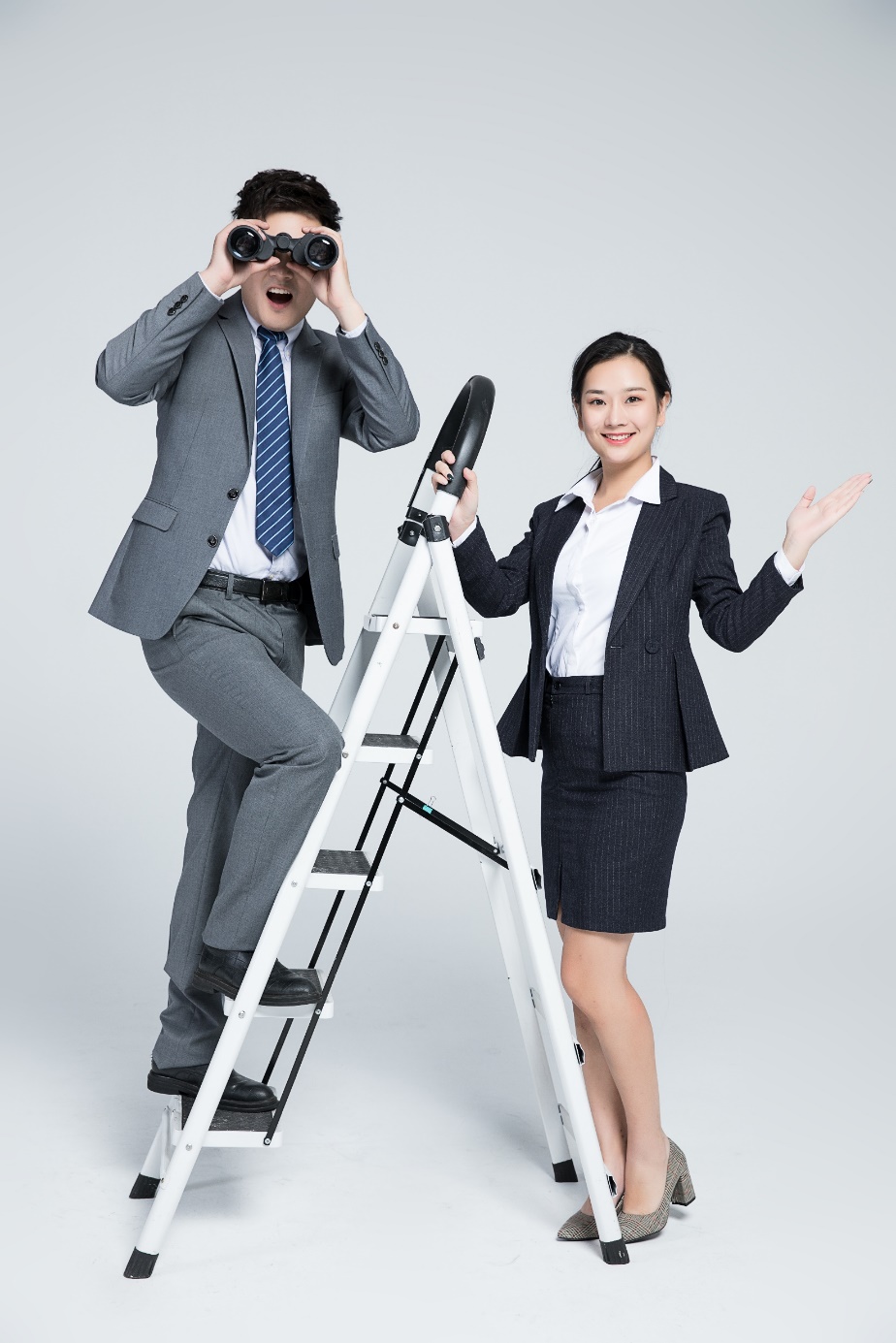 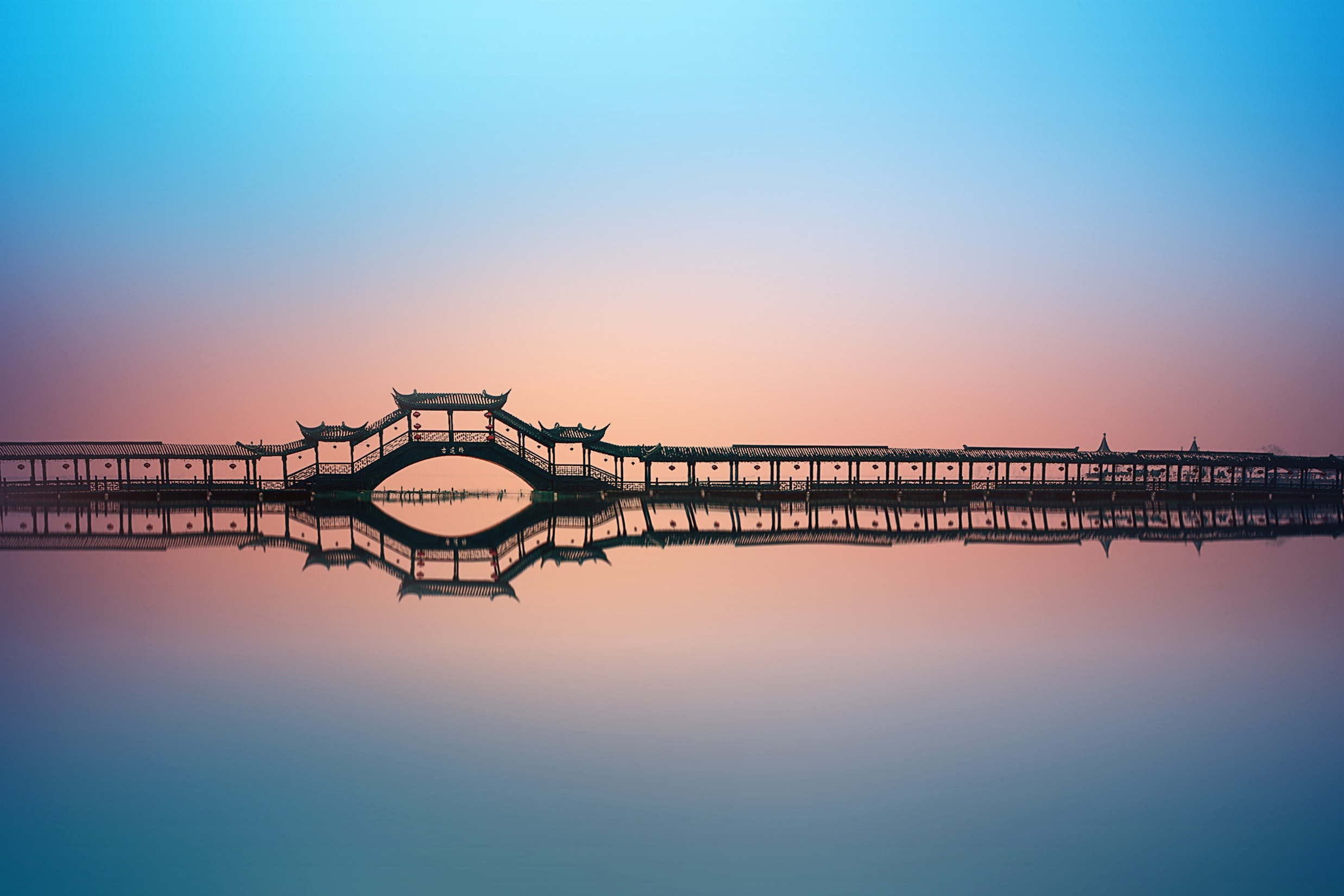 四、擴張自己不偏好風格離開舒適區擴張自己不偏好風格才能提高自我價值與自我形象不喜歡讚美人的要學習說好話，不喜歡做計劃的人要想學做計劃常見的不偏好風格有：學習外語、在公眾面前演講、定期運動、定期閱讀……等。
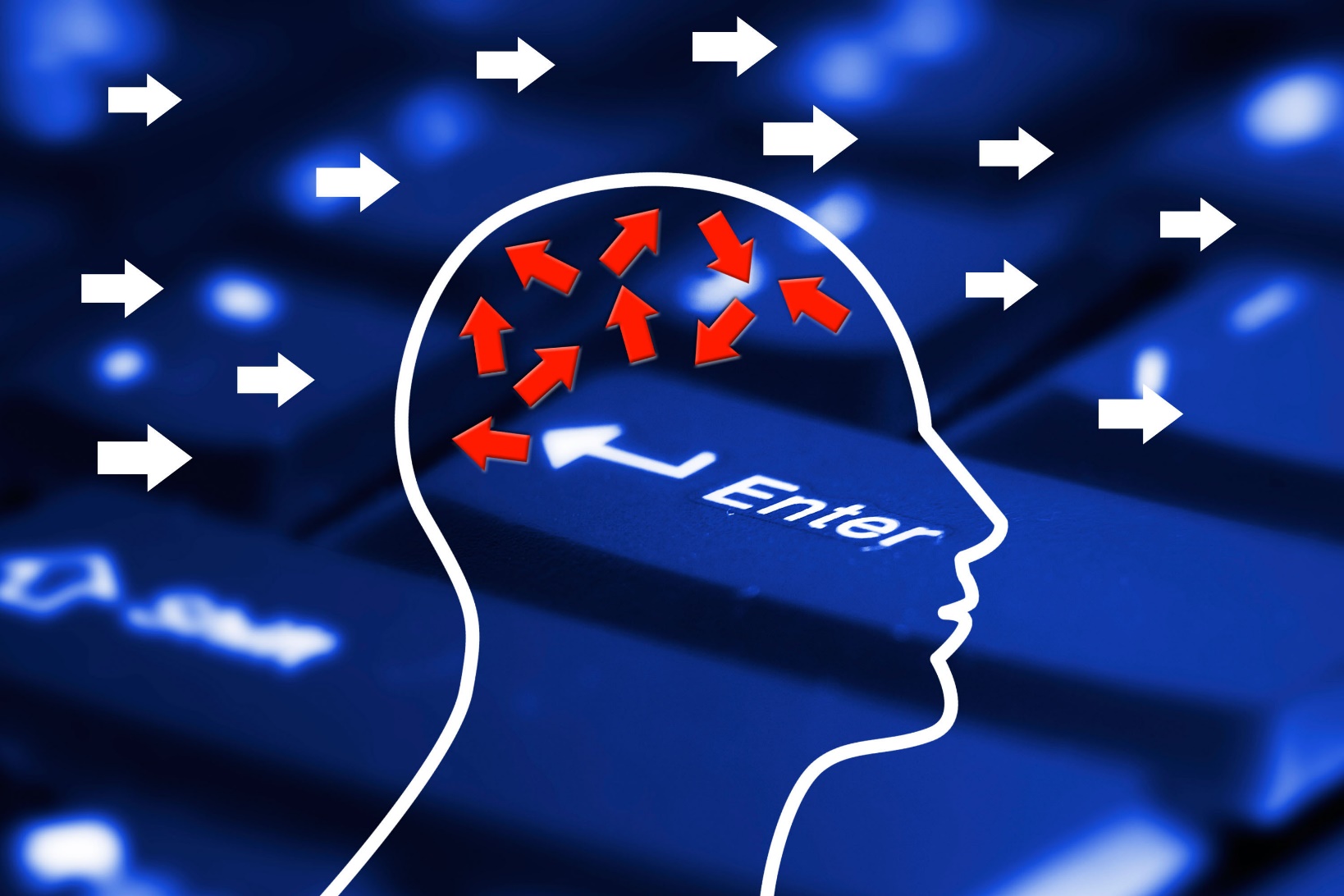 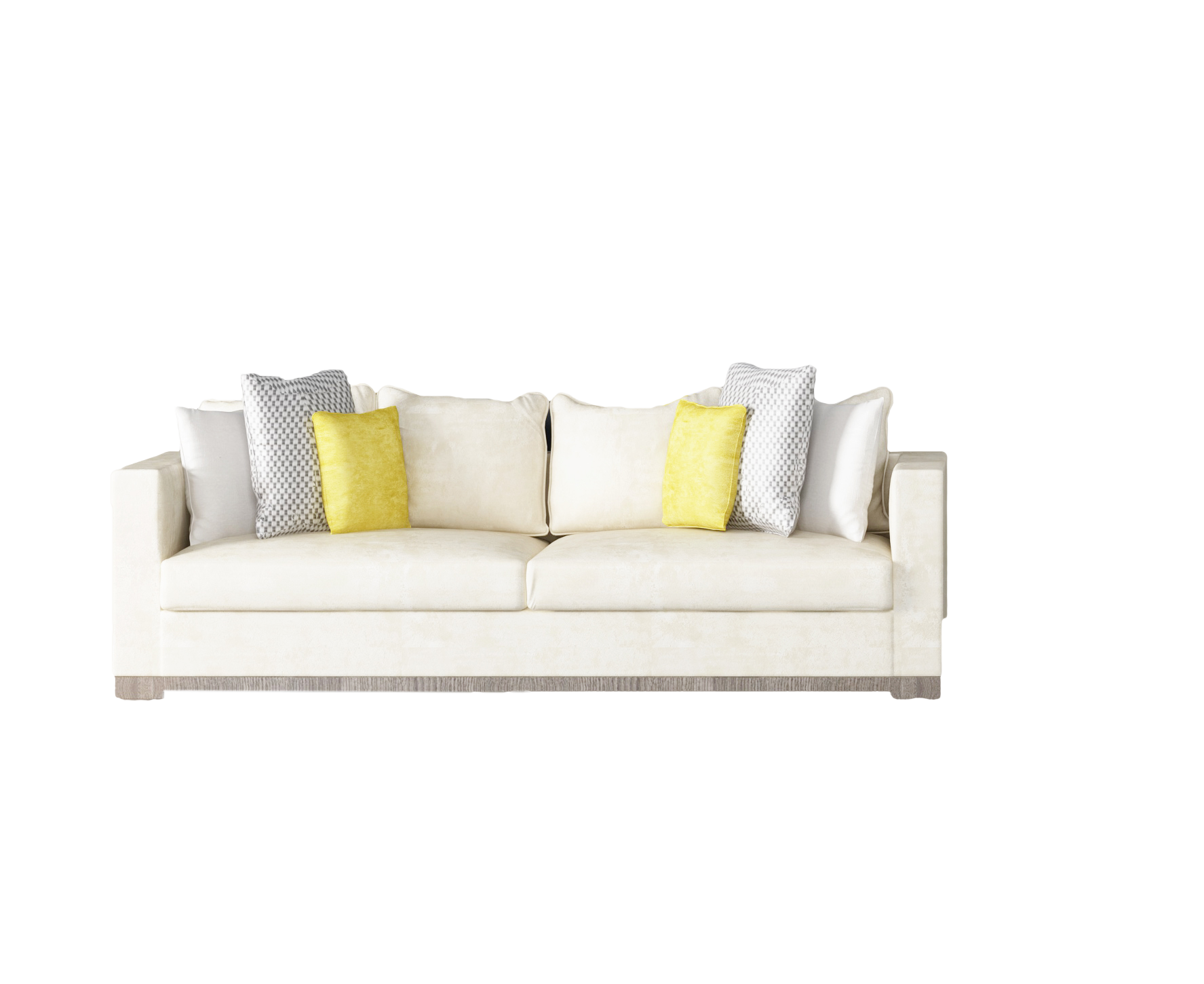 擴張自己不偏好風格
簡單的講就是
離開自己的舒適區
五、控制過當心理學大師佛洛姆說：「一個人的缺點往往是他的優點使用過當」常見的控制過當的例子有：過度人際導向的人要減少應酬太喜歡幫忙別人的人要學會說不過度衝動的人要修練三思而後行過度保守的人應該學習勇於嘗試
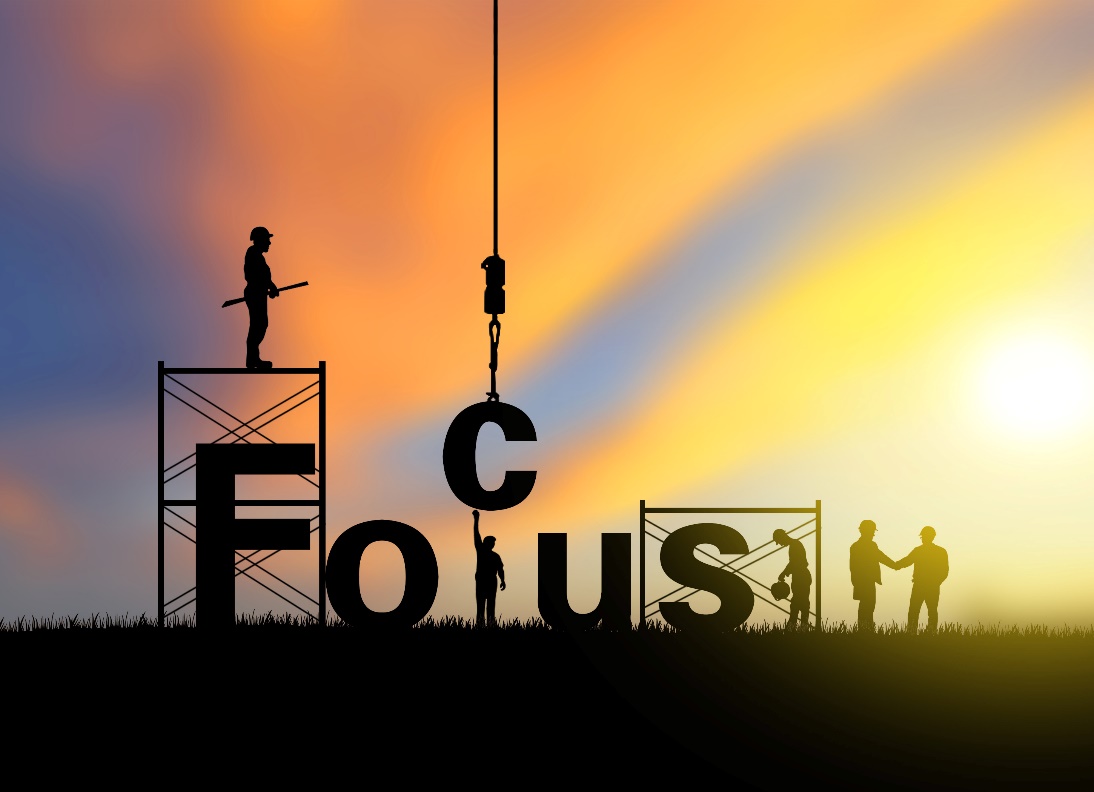 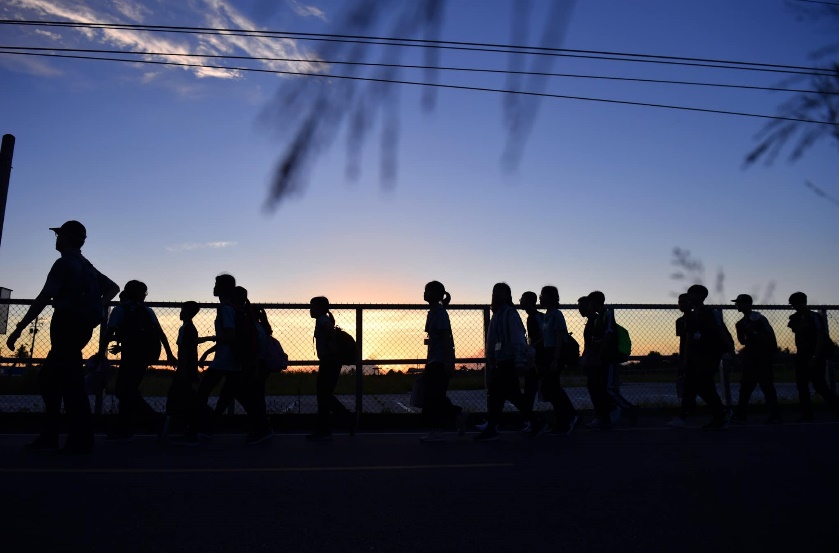 佛洛姆
一個人的缺點往往是他的優點
使用過當
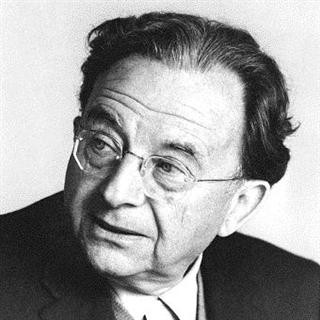 每個人不可能是完美的人，但能夠掌握自己優點、活用優點、並透過長處管理五項策略的學習與運用，可以彌補自己能力上的弱點，提升整體的能力與工作績效。這個過程會讓自己更喜歡自己，更愛自己。希望每個人多思考，多練習，成為一位生涯贏家。
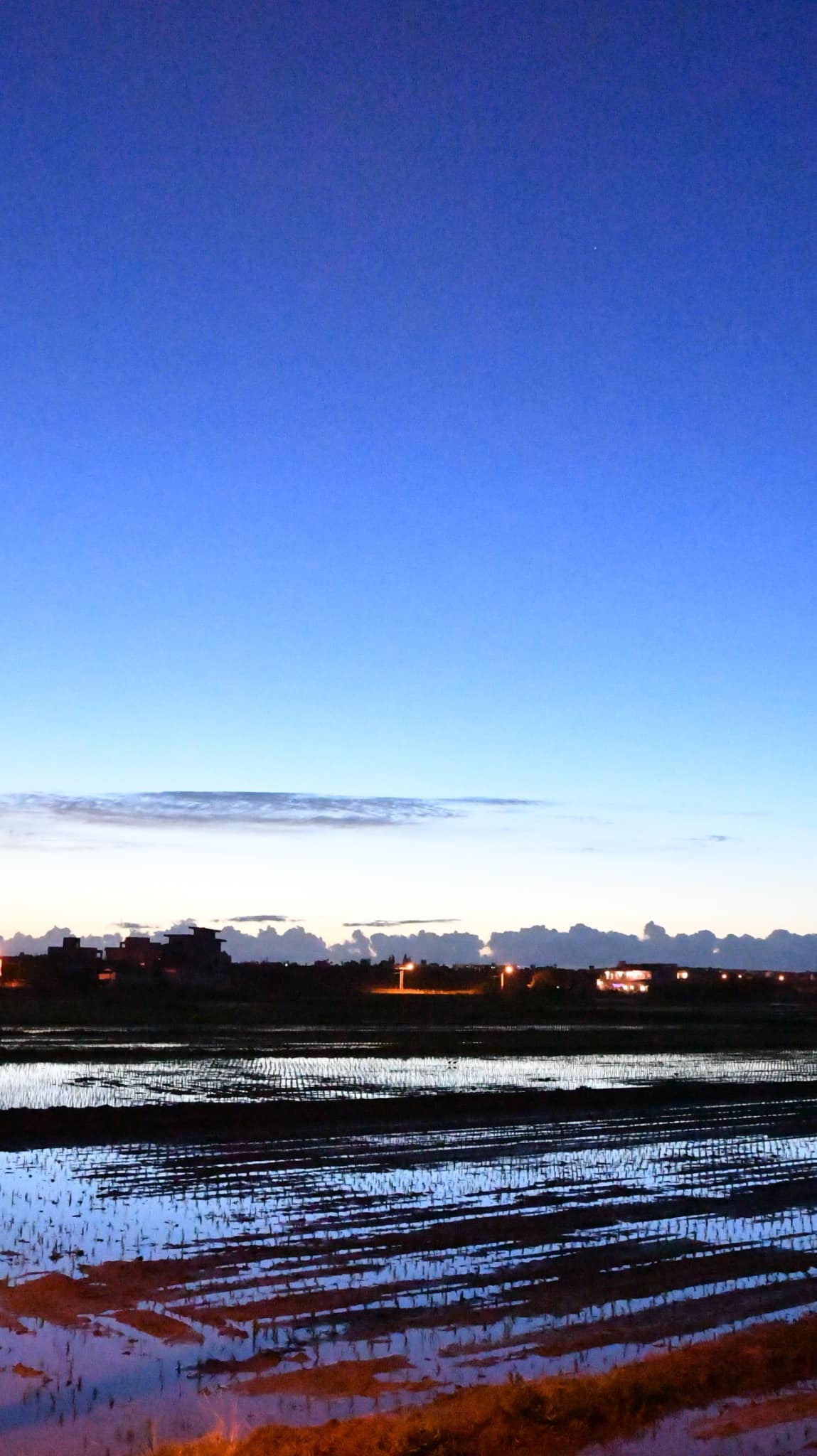 練習作業 : 長處管理的五個策略
每一項策略，我可以怎麼做
掌握自己的長處
活用他人的長處
橋接他人的長處
擴張自己不偏好風格
控制過當
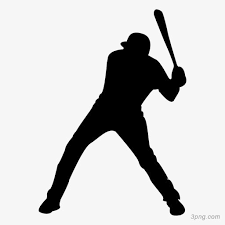 掌握自己的長處(自己的優點專長能力)
活用他人的長處(列出團隊成員的長處)
橋接他人的長處
橋接他人的長處(舉例)
擴張自己不偏好風格(列出需要擴張之處)
擴張自己不偏好風格(舉例)
駕馭型:多一點人際導向，多一點傾聽，微笑
分析型:多一點人際導向，多一點彈性，柔軟
平易型:多一點任務導向，多一點決斷，主見
表現型:多一點任務導向，多一點規劃，冷靜
控制過當(列出需要控制之處)
控制過當(舉例)
駕馭型:避免給人冷酷無情跋扈的感覺
分析型:避免給人僵化不知變通的感覺
平易型:避免有求必應造成彼此的困擾
表現型:避免衝過頭速度太快造成後悔
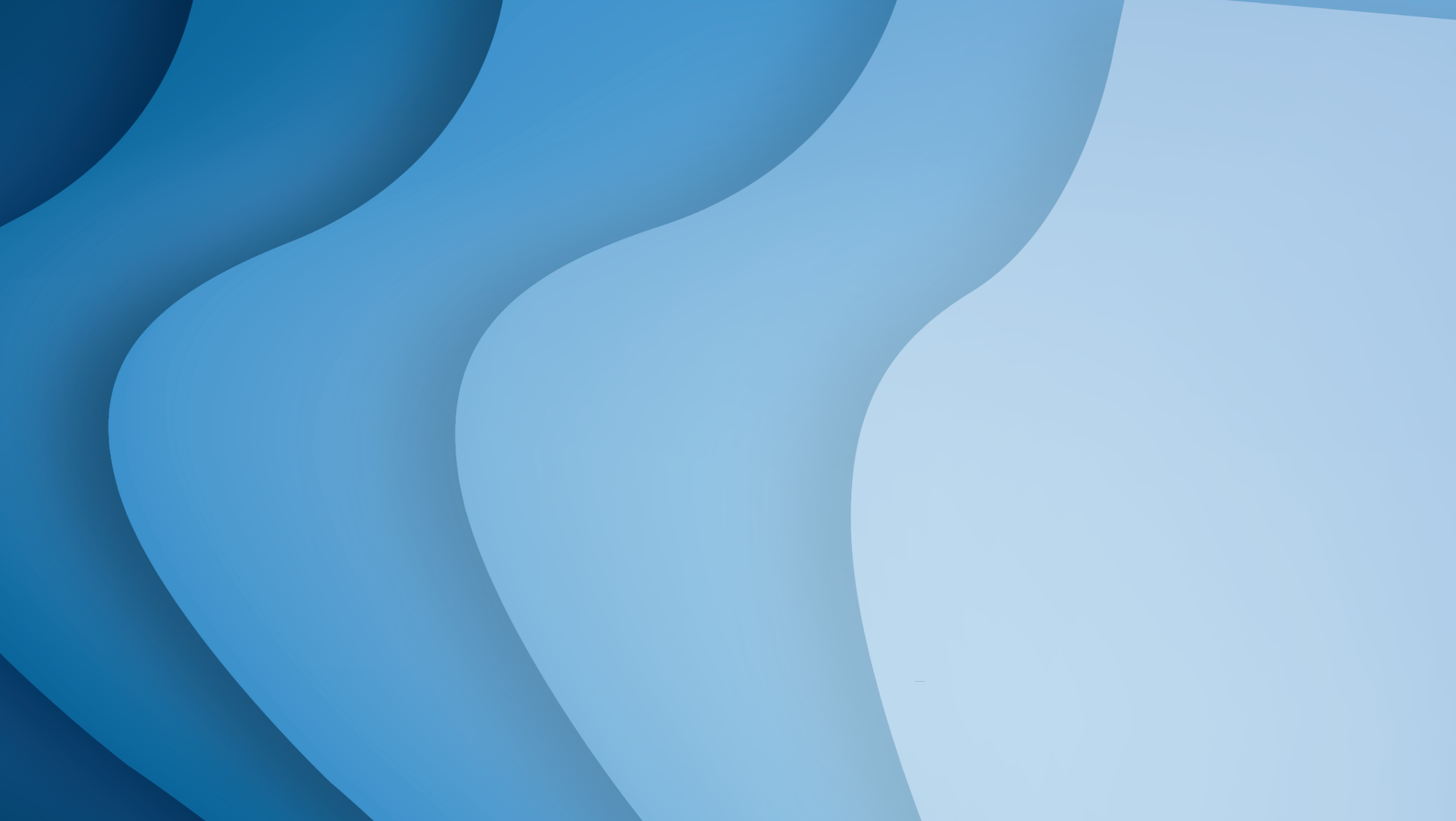 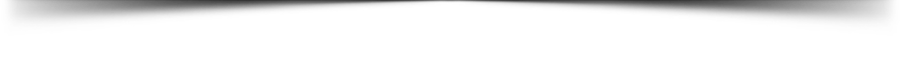 感恩  THANK YOU
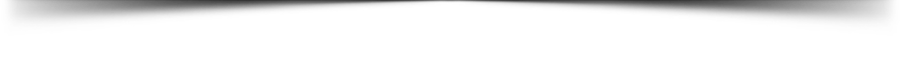